Građevinski materijali
Učenici 6. razreda 
OŠ “Mihajlo Pupin” Idvor
Drvo
Teodora Povolni
Drvo
-Svojstva drveta koje dolaze do izražaja u građevinarstvu jesu: elastičnost,  čvrstoća, tvrdoća, laka obradivost i niska toplota i zvučna provodljivost.
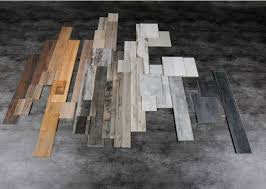 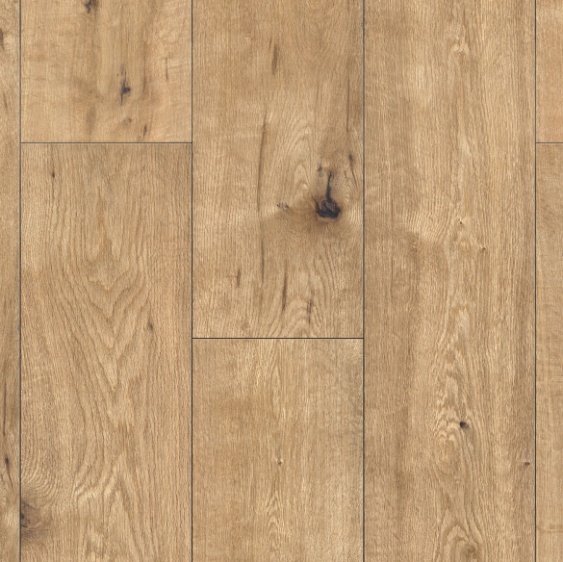 -Nedostatak drveta je to što je zapaljivo i  manje otporno na vlagu, gljvice i insekte .
-Poluproizvodi od drveta su: rezana građa, iverica, šperploča, panel-ploča, lesonit-ploča, itd...
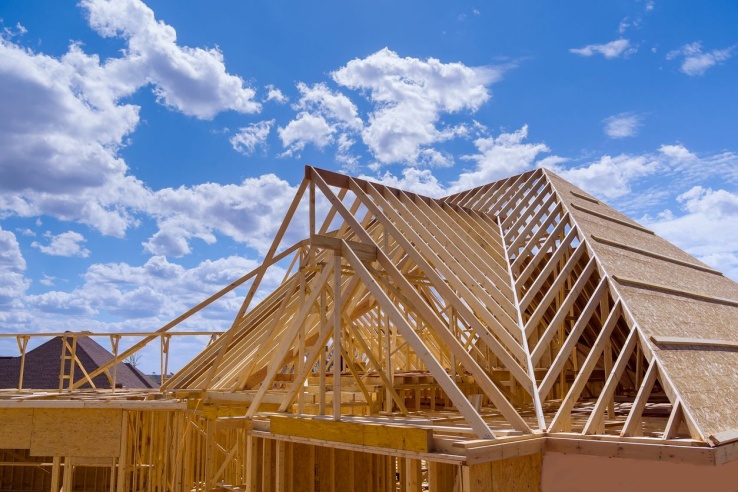 -Drvo se uglavnom koristi za izradu stubova, greda, podnih i zidnih obloga, krovne konstrukcije, građevinske stolarije, itd...
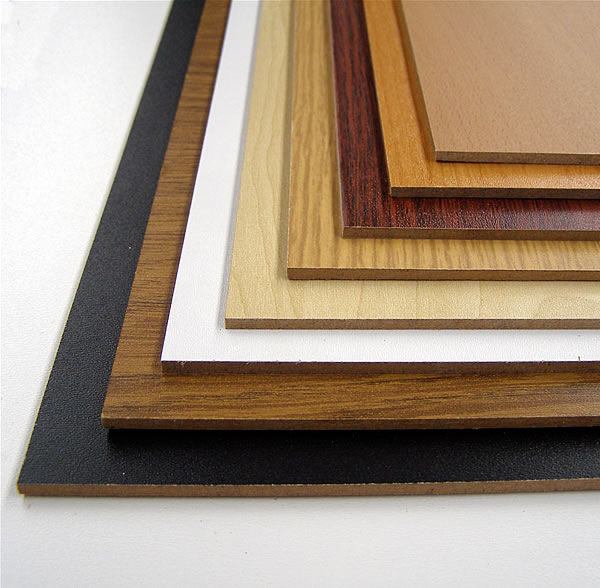 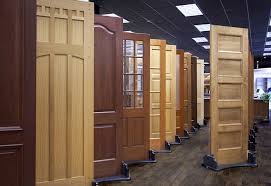 KAMEN
Dragana Morišan
KAMEN
NAJPOZNATIJE VRSTE KAMENA
Granit
Krečnjak
Peščar
Mermer
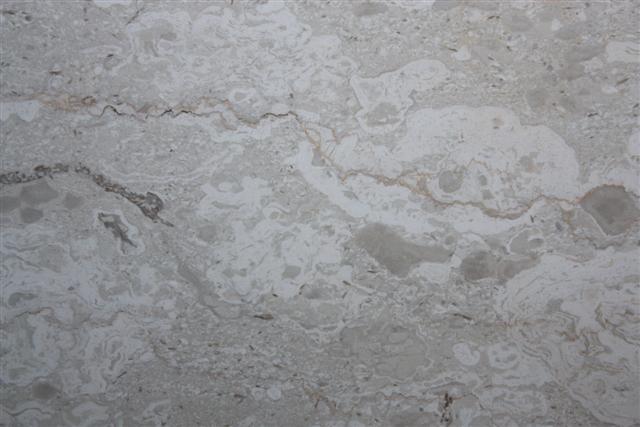 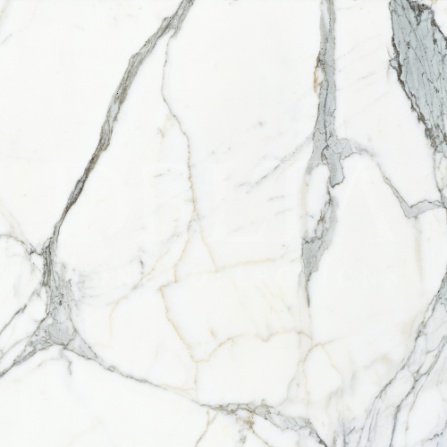 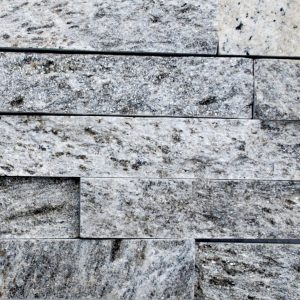 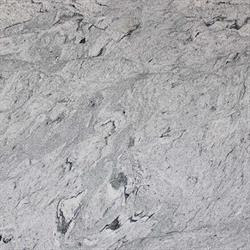 Upotreba
Kamen se danas najčešće koristi za izgradnju puteva, gornjih slojeva kolovoza, mostova, zidova, 
temelja, stepenika, pločnika, oblaganje fasada, i drugo.
Dobijanje kamena
Građevinski kamen dobija se od stena iz prirode primenom različitih postupaka. Eksplotacija
kamena vrši se u kamenolonima – majdanima specifičnim rudarskim metodama.
Svojstva kamena
Kamen se odlikuje velikom tvrdoćom i čvrstoćom a mnoge vrste i lepom bojom i teksturom. 
Kamen je takođe jedan od najstarijih građevinskih
materijala. U praistoriji kamen je bio jedan od najzastupljenijih građevinskih materijala, o tome svedoče mnoge građevine. Činjenica da su do danas sačuvane govori da je kamen veoma izdržljiv i otporan.
BETON
Novak Terzić
BETON
Beton je mešavina:
 Agregata 
(šljunak, pesak, šljaka itd.)
Cementa
Vode
Beton se lije u već napravljene kapsule (drvene)
sve se to meša u MEŠALICI
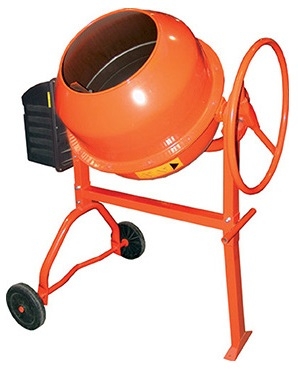 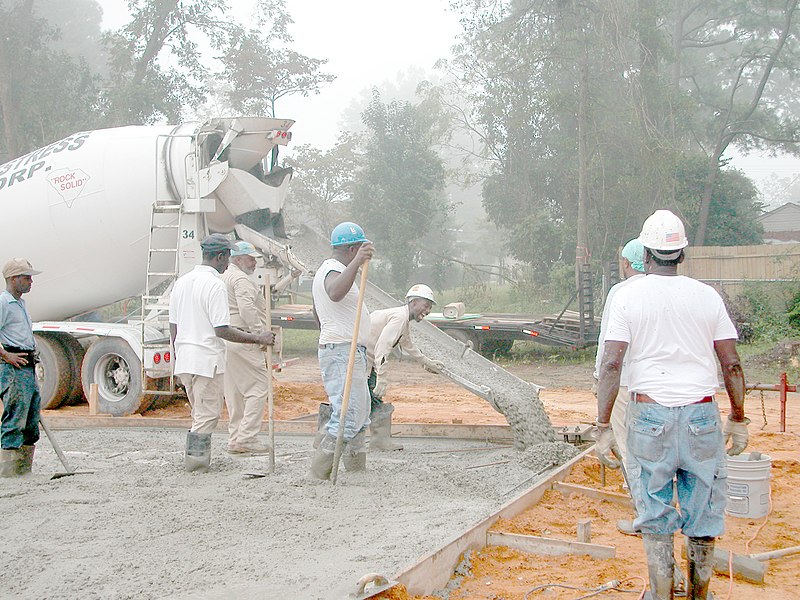 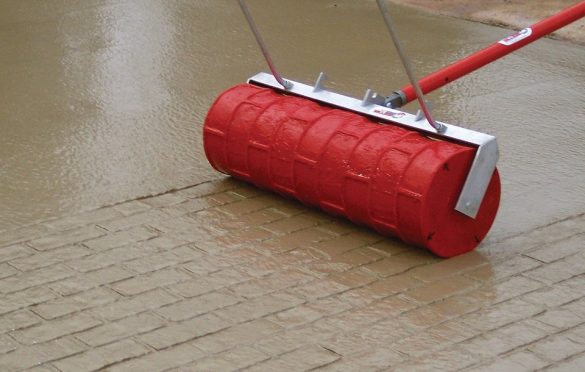 Mogu se utiskavati razni paterni dok je svež
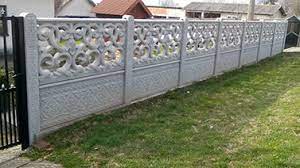 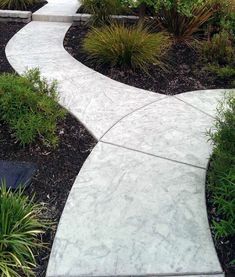 Ovo su neki betonski
proizvodi
ARMIRANI BETON
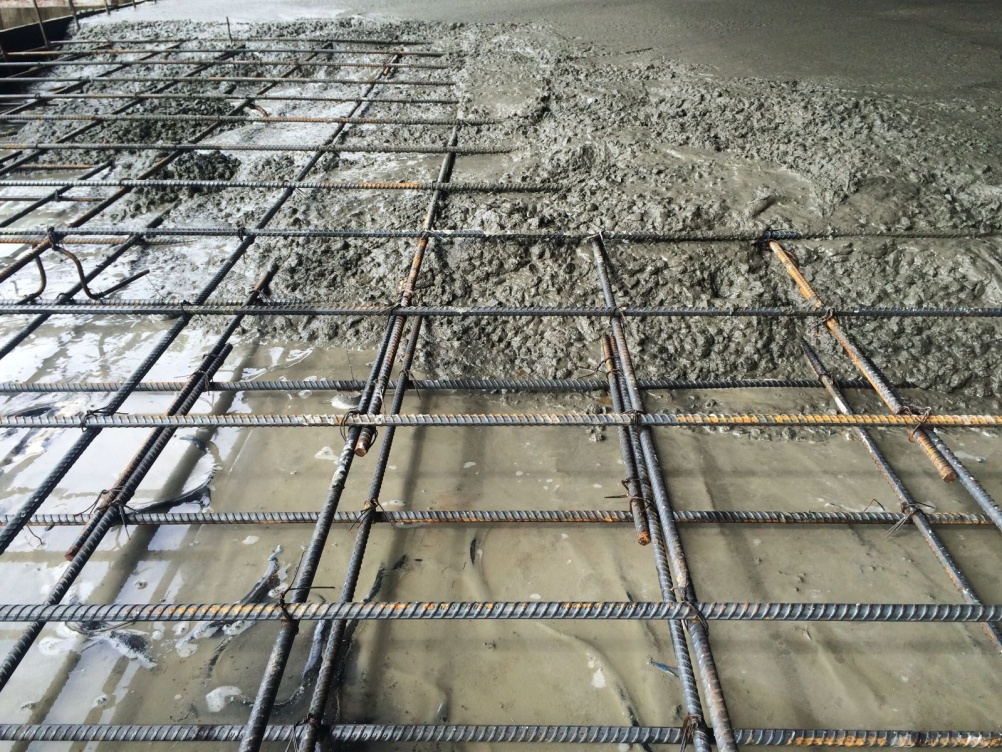 Armirani beton
Ima metalnu postavu
(armatura)
Da bi izdržavao veći teret
Koristi se u izgradnji:
Zgrada
Puteva
Staza itd.
armatura
Keramički materijali
Isidora Nikolić
Keramički materijali
-Način dobijanja keramičkih materijala su veštački materijali koji se proizvode pečenjem.
Mešanjem gline i vode.
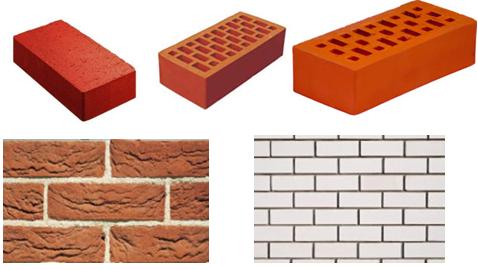 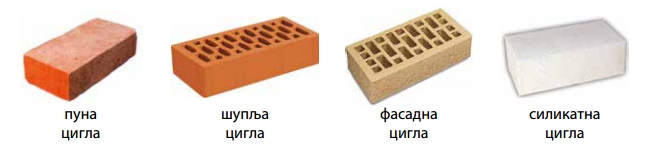 -Šta je opeka, kako se dobija, dimenzije
Opeka ili cigla je konstruktivni zidni građevinski materijal. Koji se dobija formiranjem, sušenjem i pečenjem plastične smese glinenog materijala, peska i vode. Dimenzije su: 25cm-12cm-6,5cm.
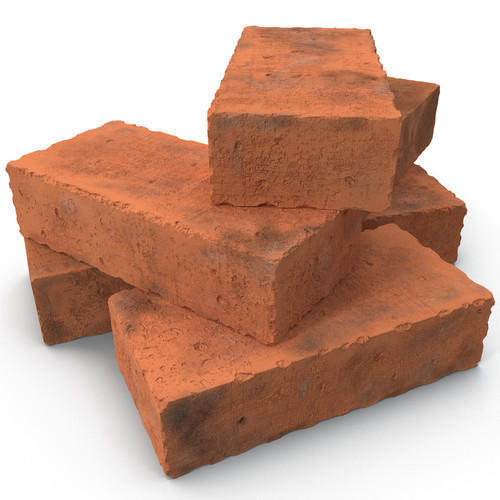 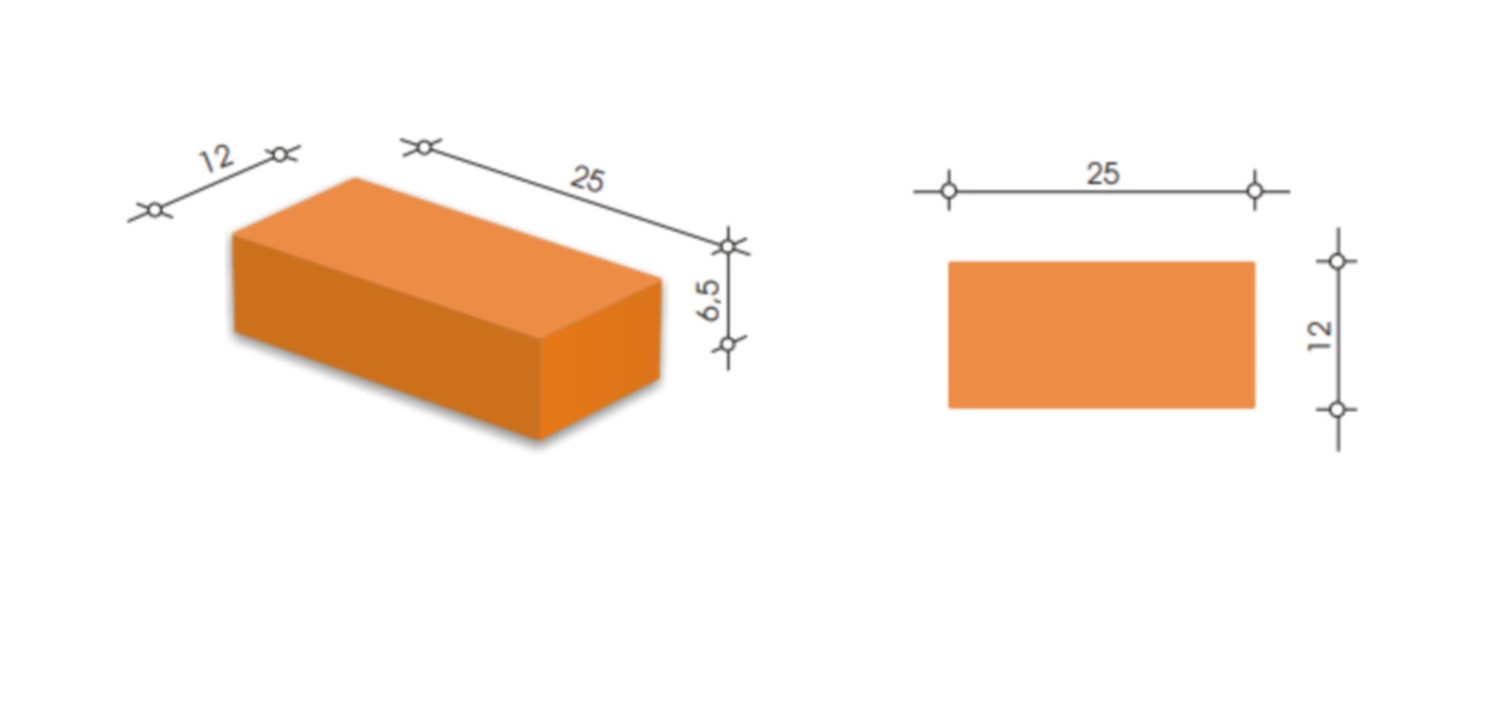 -Šta je šuplji blok
Šuplji blokovi konstruktivni građevinski materijal koji ima veće dimenzije od opeke, što omogućava brže zidanje. Imaju šupljine pravilnog oblika i dobar su zvučni i toplotni izolator.
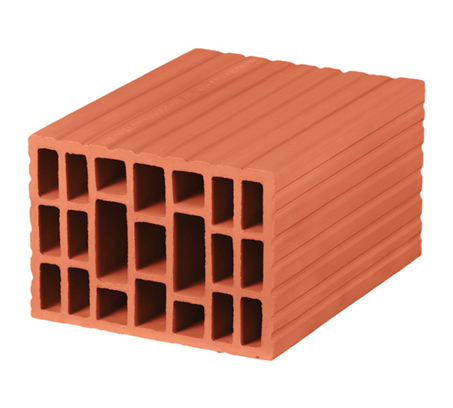 -Crep
Crep je građevinski materijal koji služi za pokrivanje krovnih površina. Može biti raznih oblika i profila
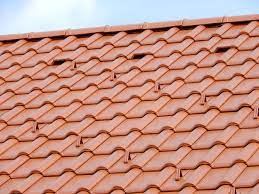 -Keramičke pločice, izrada
Keramičke pločice izrađuju se od primljene smese: gline, pesak i voda koja se presuje i peče na temperaturi od 900°C. Postoje zidne i podne pločice. Lako se čiste i održavaju i ne propuštaju vlagu.
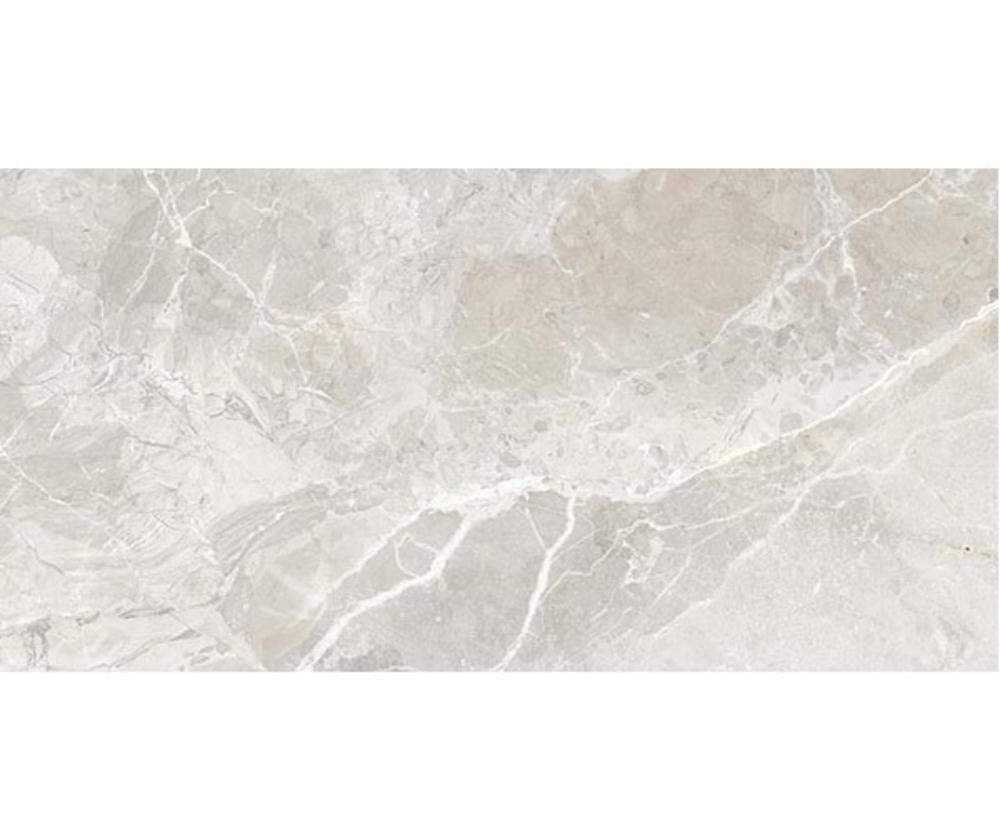 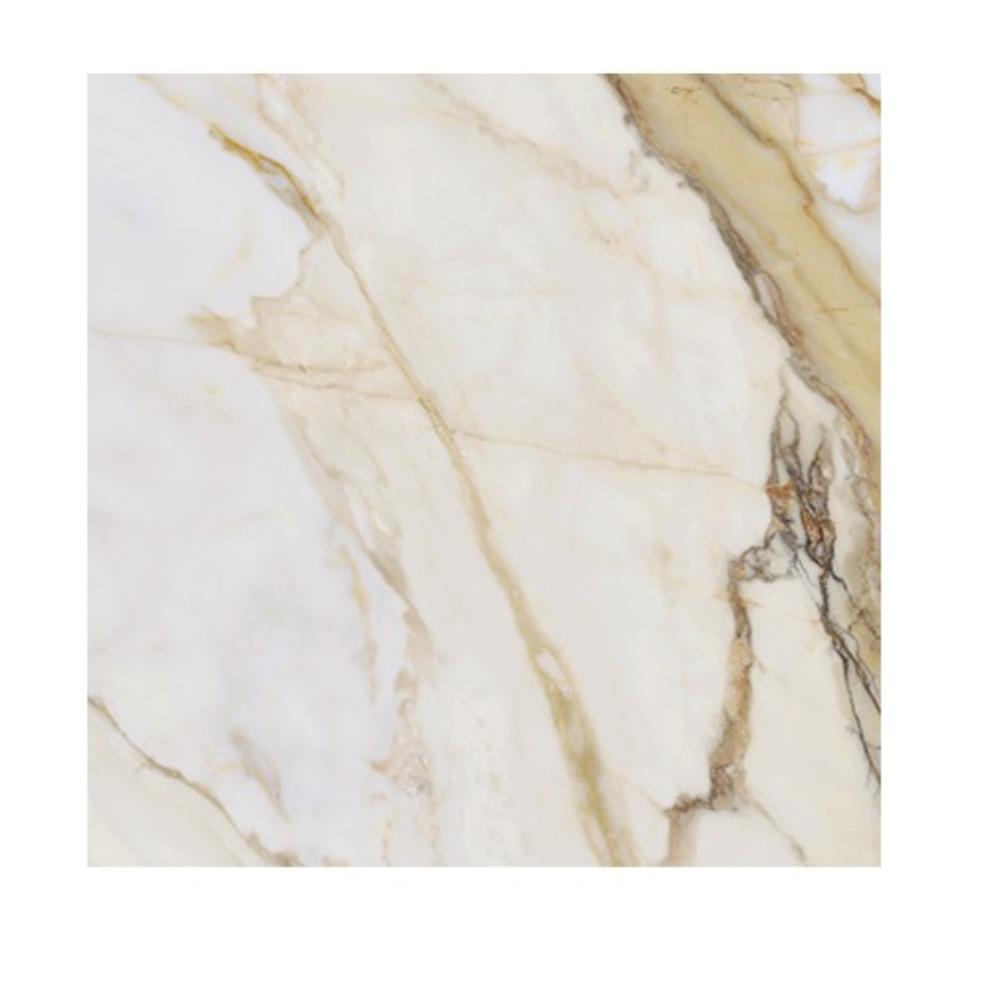 VEZIVNI MATERIJALI
Dunja Zakić
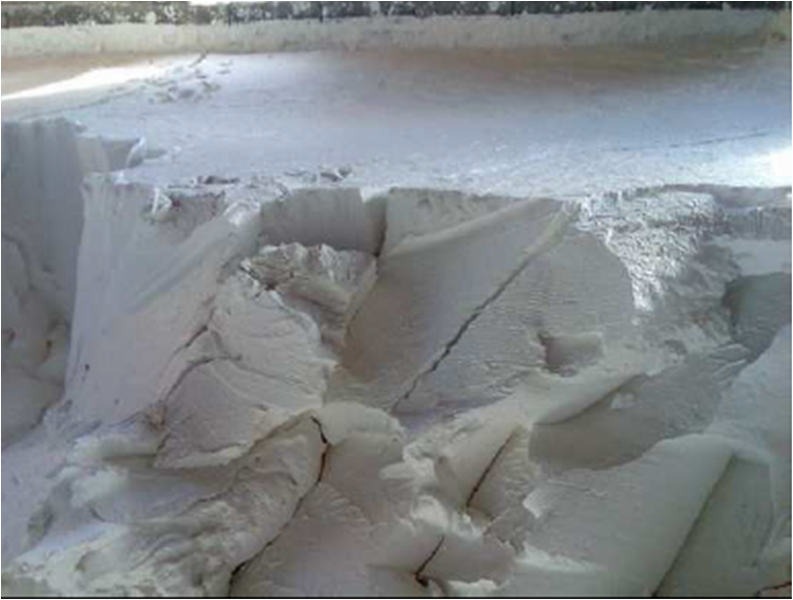 KREČ
Negašeni kreč (živi kreč) dobija se pečenjem kamena krečnjaka. Može biti komadni i samleven u prah.
Gašeni kreč dobija se gašenjem negašenog kreča.
Krečni malter dobija se mešanjem gašenog, peska i vode.
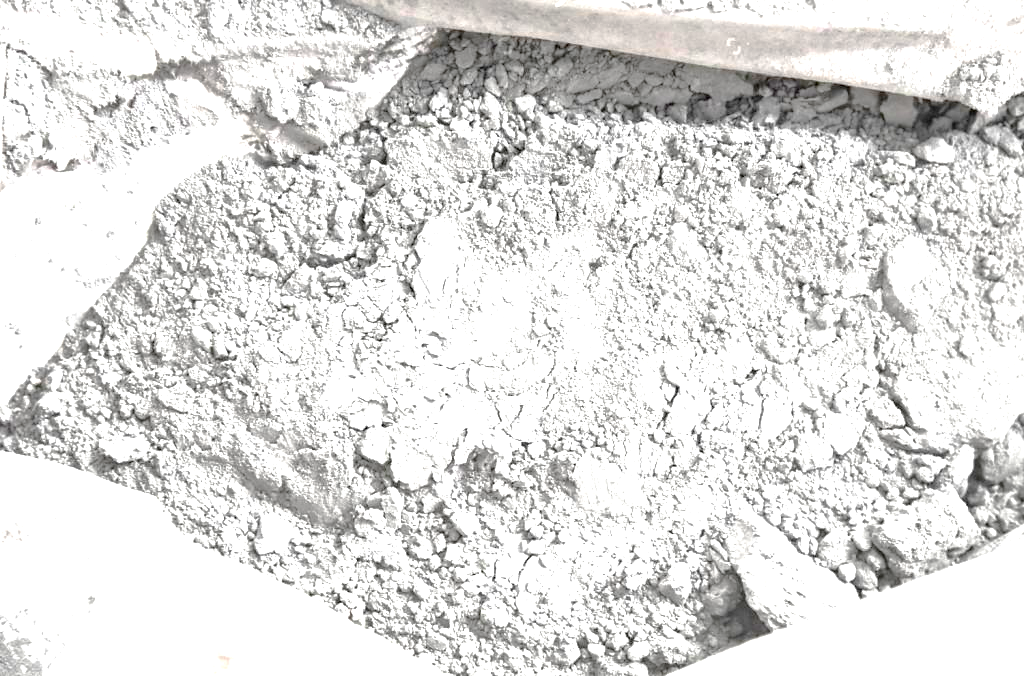 CEMENT
Cement se dobija mlevenjem kamena laporca – prirodne mešavine krečnjaka i gline. Dodaje se i manja količina gipsa (do 5%) radi regulisanja vremena vezivanja cementa. Ispečena smesa zatim se u specijalnim  mlinovima  melje u fini sivozeleni prah – cement. Cement se najviše koristi u građevinarstvu.
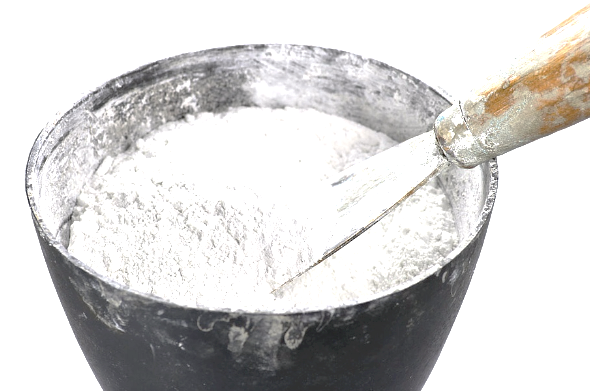 GIPS
Gips je vezivni građevinski materijal koji se dobija pečenjem gipsanog kamena. Zatim se melje u fini prah bele boje i pakuje se u vodootpornu ambalažu. Služi za spravljanje gipsanog  maltera i gipsanih ploča i za izradu livenih ukrasnih ornamenata.
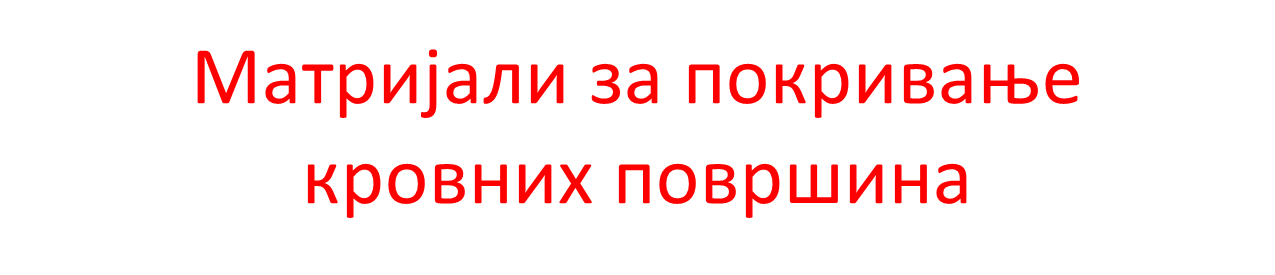 Данијел Неда
Матријали за покривање кровних површина
Кровне површине су се прекривали природним материјалима: 
травом, 
грањем, 
цепаним комадима дрвета, 
тањим каменим плочама...
Цреп служи за покривање кровних површина
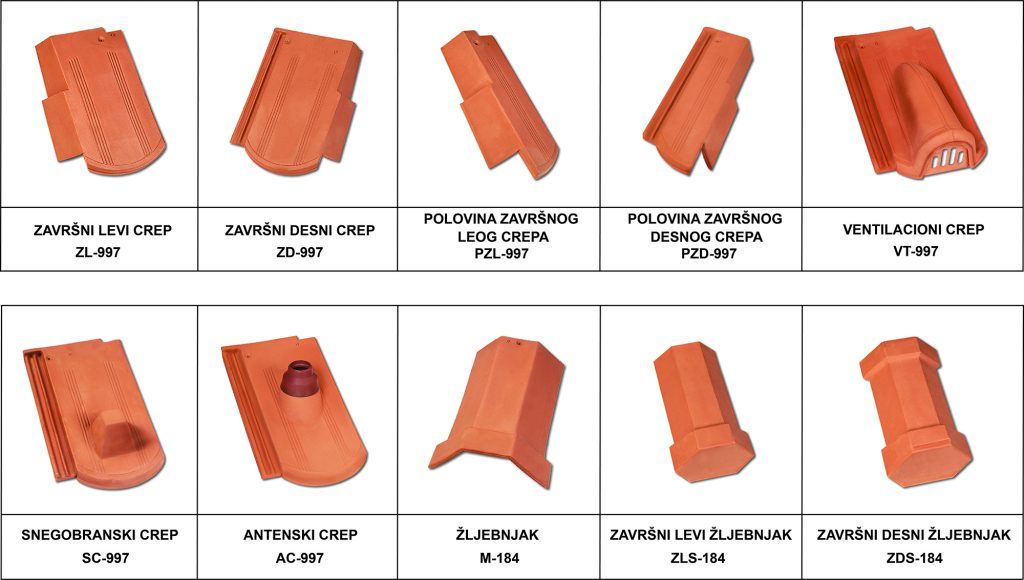 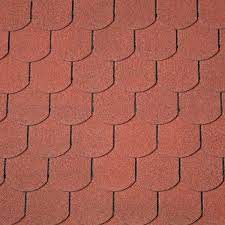 Тегола добар је изолатор, отпоран, лаган материјал
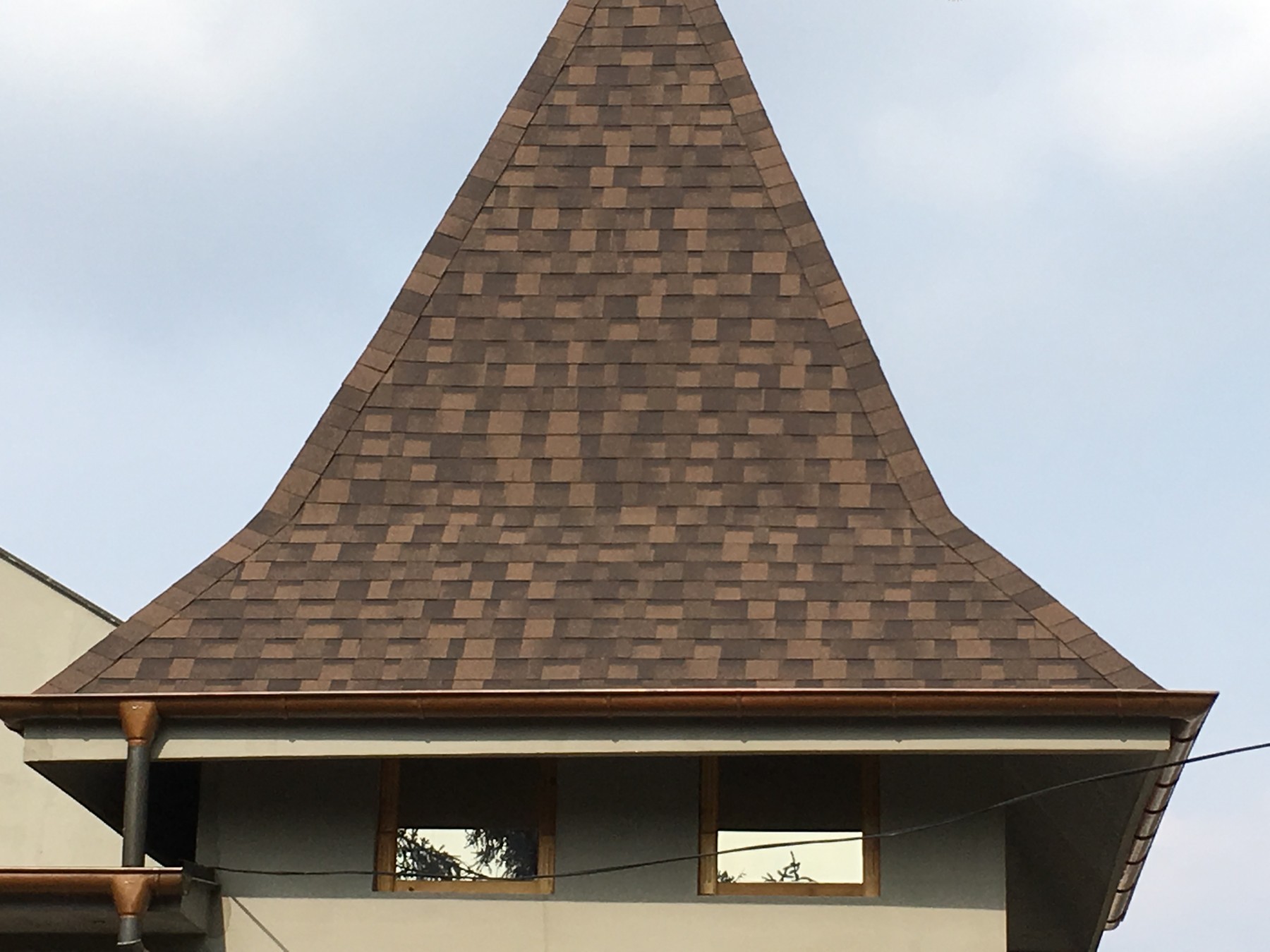 Materijali za oblaganje
Marko Jovin
Materijali za oblaganje
Postavljanje - na zidove objekta, sa spoljašnje ili unutrašnje strane i za pokrivanje.
Za unutrašnje materijale su pločice, parket, kamen, drvo,...
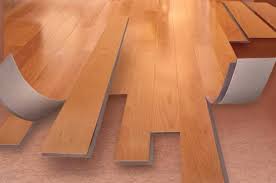 Podne obloge: najčešće se izrađuje od drveta, kamena, veštačkog kamena, keramičkih ploča, plastičnih masa i dr. Za prostorije u kojim se boravi pogodniji su materijali koji su dobri toplotni izolatori: pločice, laminat, tapete,...
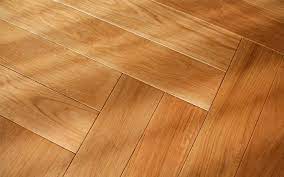 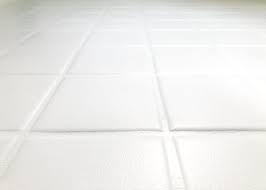 Zidne obloge
Zidovi se najčešće oblažu tapetama, ili bojama, koje se, prema materijalu kojim se 
razređuju, dele na: vodene boje, uljanje boje i boje na bazi plastičnih masa. 
Tapeti mogu biti: laki, srednji i teški, odnosno papirni, plastični, tekstalni, plutani i dr.
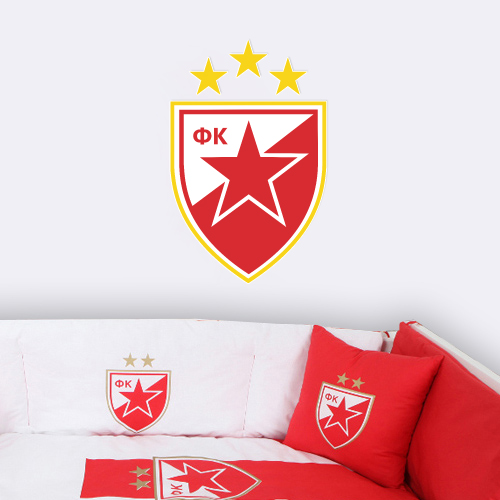 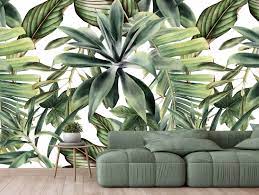 Izolacija
- Hidroizolacija: Se izvodi zbog zaštite svih građevinskih objekata od  
nastanka vlage.
Materijali za Hidroizolaciju:
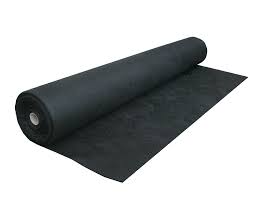 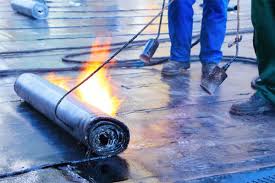 Postavljanje
Kondor traka, ter-papir i dr
Termoizolacija
Termoizolacija:  Se postavlja da bi se objekat zaštitio od gubitka toplote posebno u 
zimskim mesecima i da bi se sprečilo preterano zagrevanje njegove unutrašnjosti
 tokom leta.
Materijali za termoizolaciju:
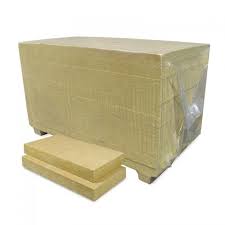 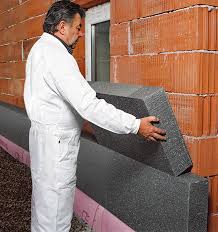 Mogu biti staklena, kamena ili stiropor
Postavljanje
Zvučna izolacija
Zvučna izolacija: Sprečava prodiranje zvukova u objektu i iz objekta u spoljno okruženje
Materijali za zvučnu izolaciju:
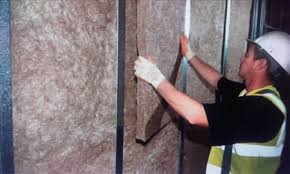 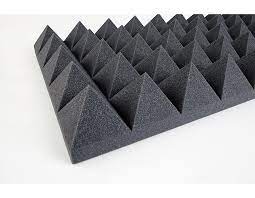 Postavljanje zvučne izolacije
Najčešće se koristi sunđer